LYMPHANGIOLEIOMYOMATOSIS
Vaishnavi Suresh Nair
Lymphangioleiomyomatosis (LAM) is a rare disorder resulting from proliferation in the lung, kidney, and axial lymphatics of leiomyoma (LAM cells) that exhibit features of neoplasia.  Cystic destruction of the lung  with progressive pulmonary dysfunction(pneumothorax , dyspnea), and the presence of abdominal tumors (eg, angiomyolipomas [AML], lymphangioleiomyomas) characterize the disease.
LAMOFLUNGS
LAM typically occurs in premenopausal women, suggesting the involvement of female hormones in disease pathogenesis. LAM can occur with increased frequency in patients with tuberous sclerosis complex (TSC), an autosomal dominant disorder due to mutations in the TSC1 or TSC2 gene.
PATHOLOGY
Proliferation of lymphangioleiomyomatosis (LAM) cells may obstruct bronchioles,possibly leading to airflow obstruction, air trapping, formation of bullae, and pneumothoraces. Obstruction of lymphatics may result in lymphangioleiomyomas, chylothorax, and chylous ascites. Obstruction of venules may result in hemosiderosis and hemoptysis. Excessive proteolytic activity, which relates to an imbalance of the elastase/alpha1-antitrypsin system or metalloprotease (MMPs) and their inhibitors (tissue inhibitors of metalloproteases  [TIMPs]), may be important in lung destruction and formation of cysts.
Figure: LAM in a 34-year-old woman with progressive dyspnea. (a)Posteroanterior chest radiograph depicts large lung volumes and somewhat coarse bilateral diffuse reticular and linear opacities. (b–d) High-resolution CT scans (obtained at descending levels) show diffuse severe pulmonary involvement by thin-walled cysts. Although several cysts are small (2–5 mm), the majority are much larger, measuring up to 12 mm. Note variable cyst shapes including polygonal (arrow in b). (e) Photograph of the resected right lung at the time of single lung transplantation demonstrates profuse involvement of every lung lobe by cysts of varying size.
R
PULMONARYLMA
EPIDEMIOLOGY:
Race
No racial predilection has been reported for lymphangioleiomyomatosis (LAM).
Sex
Lymphangioleiomyomatosis (LAM) primarily is a disease of women (esp in premenopausal time /pregnancy) ; however, rare case reports describe LAM in men with TSC.
Age
Although primarily a disease of women of childbearing age, lymphangioleiomyomatosis (LAM) has also been reported in postmenopausal patients.
CLINICAL MANIFESTATIONS
Common lymphangioleiomyomatosis (LAM) symptoms  include the following:
Dyspnea
Cough
Less common symptoms (findings) are associated with the following:
Pneumothorax, pneumoperitoneum
Chylothorax, chylous ascites
Lymphedema
Exacerbations of LAM have been reported to occur during pregnancy and menstruation, as well as with exogenous estrogen use.
LAM may be present in approximately 30-40% of patients with tuberous sclerosis complex (TSC).
Causes
The etiology of lymphangioleiomyomatosis (LAM) is unknown; however, the fact that the condition occurs primarily in premenopausal women and that it is exacerbated by high estrogen states suggests a role for hormones.

The link with TSC suggests a genetic component.
Laboratory Studies
Vascular endothelial growth factor-D (VEGF-D) levels, above a certain threshold, are found in lymphangioleiomyomatosis (LAM) but not other cystic lung diseases. Hence, a serologic test for VEGF-D may be useful for diagnosis. A prior study has shown that high levels of VEGF-D are associated with lymphatic involvement (eg, lymphangioleiomyomas, adenopathy) in LAM.
Imaging Studies
*Chest radiographs in lymphangioleiomyomatosis (LAM) may be normal. Fine reticular or reticulo-nodular interstitial infiltrate with preserved lung volumes is the most commonly observed abnormality. Pleural effusions may be present. Patients may present with pneumothorax.

*CT or MRI scanning of the head may reveal an incidental or symptomatic meningioma, which occurs with increased frequency in patients with LAM .

*On bone densitometry, patients with LAM exhibit accelerated osteoporosis
CHEST RADIOGRAPHYOF A PATIENT WITH LMA
*CT scan and high-resolution CT scan findings include the following:
Diffuse thin-walled cysts - The defining appearance in LAM
Adenopathy and thoracic duct dilatation
Pleural effusion
Pneumothorax
Ground-glass opacities - May be present, perhaps representing alveolar hemorrhage or interstitial disease
Pericardial effusion
Multifocal multinodular pneumocyte hyperplasia (MMPH) - Can be seen in patients with tuberous sclerosus complex (TSC), but the pathology is distinct from LAM
*Abdominal imaging by either ultrasound or CT scan may demonstrate the following:
Angiomyolipoma (AML) - Benign tumors (kidney, liver, spleen) containing smooth muscle, thick-walled blood vessels, and mature adipose tissue
Retroperitoneal or mediastinal lymphangioleiomyomas
Other Tests
Pulmonary function testing, decreased diffusing capacity for carbon monoxide is the most common abnormality seen, and it is often markedly reduced.Hypoxemia at rest, worsening with exercise, is a common finding.

On spirometry, airflow obstruction is the most frequent abnormality; restriction or mixed obstruction and restriction can also be seen.

Lung volumes may show an increased ratio of residual volume to total lung capacity
Procedures
Histologic diagnosis can be made by performing an open lung, video-assisted thoracoscopic, or transbronchial biopsy (TBB); the amount of tissue obtained from TBB may be insufficient to confirm a diagnosis. Lymphangioleiomyomatosis (LAM) cells react with human melanoma black (HMB)–45, an antibody generated against an extract of melanoma.HMB-45 staining is used for the identification of LAM cells and may help in confirming LAM on TBB.

With classic high-resolution CT scans of the lung and associated findings of LAM (eg, tuberous sclerosis complex, angiomyolipoma, lymphangioleiomyomas), histologic confirmation may be unnecessary.
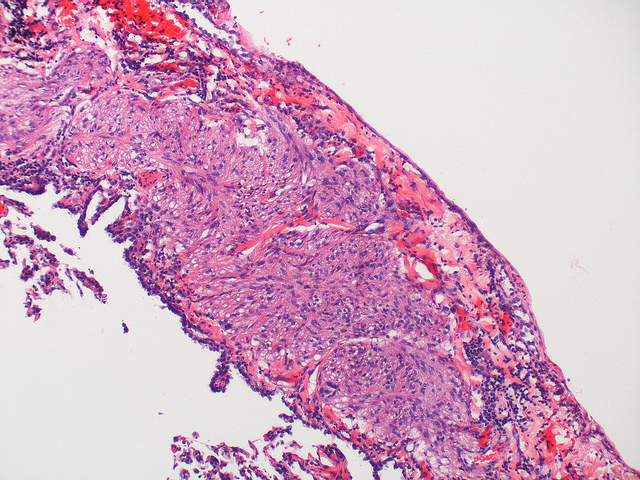 Histologic Findings
Linear sub-pleural proliferation of LAM cells at the periphery of a cyst
Microscopic pathology

In histological sections of the lung, the following are observed:

Proliferation of lymphangioleiomyomatosis (LAM) cells (spindle-shaped cells with small nuclei, larger epithelioid cells with clear cytoplasm and round nuclei) having a smooth muscle cell phenotype.

Loss of alveoli with cyst formation

Aggregates of LAM cells abutting cystic spaces

Distal airway narrowing, thickened arterial walls with venous occlusion, and hemosiderosis
Macroscopic pathology
         

           Cysts are evenly distributed in all lung fields. Lymph nodes (retroperitoneal and pelvic) may appear pale and spongy; large chyle-filled cysts can be found within the axial lymphatic system. The thoracic duct may be large, spongy, and sausage-like.
In involved lymph nodes and the thoracic duct, there are interlacing bundles of LAM cells, which may invade the walls of the lymphatics.

Immunohistochemical staining of LAM lesions demonstrates the following:

Reactivity with anti–alpha-smooth actin antibodies, which is consistent with smooth-muscle differentiation

Estrogen and progesterone receptors

Immunoreactivity with the monoclonal antibody HMB-45, which recognizes LAM cells with epithelioid features; rarely, spindle cells are also HMB-45 positive

Renal and hepatic AMLs, as well as lymphangioleiomyomas, can also be detected with HMB-45 antibody
TREATMENT
General care for patients with lymphangioleiomyomatosis (LAM) addresses the following findings:

Pleural effusions - Consider chemical pleurodesis; surgical obliteration of the pleural space; medium-chain triglyceride (MCT [not a component of chyle]), lipid-free diet to reduce chyle flow (utility unknown)

Ascites - Paracentesis, MCT diet (utility unknown)

Airways disease and hypoxemia - Bronchodilators may be of benefit[25] ; supplemental oxygen, pulmonary rehabilitation, smoking cessation

Standard vaccination for respiratory infections

Osteoporosis - Standard surveillance and treatment; avoid exogenous estrogens

Lung  transplantation
Possible options for hormonal manipulation include the following:

Medroxyprogesterone - Utility not known; recent case series does not support its use

Gonadotropin-releasing hormone agonists - Utility not known; few case reports support their use

Tamoxifen does not appear to be effective  and is not recommended due to estrogen receptor agonist activity

Rate of decline in lung function trends to be less in postmenopausal women (eg, surgical oophorectomy, age)
New experimental therapies include the following:

Rapamycin - Shrinks angiomyolipomas and improves lung function, but response is not sustained

Doxycycline - Antiangiogenic, antibiotic, and matrix effects

Aromatase inhibitors - Antiestrogenic effect
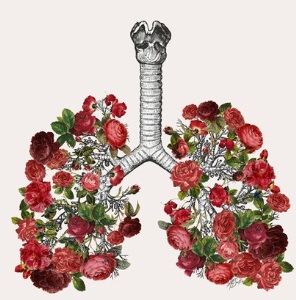 THANK YOU